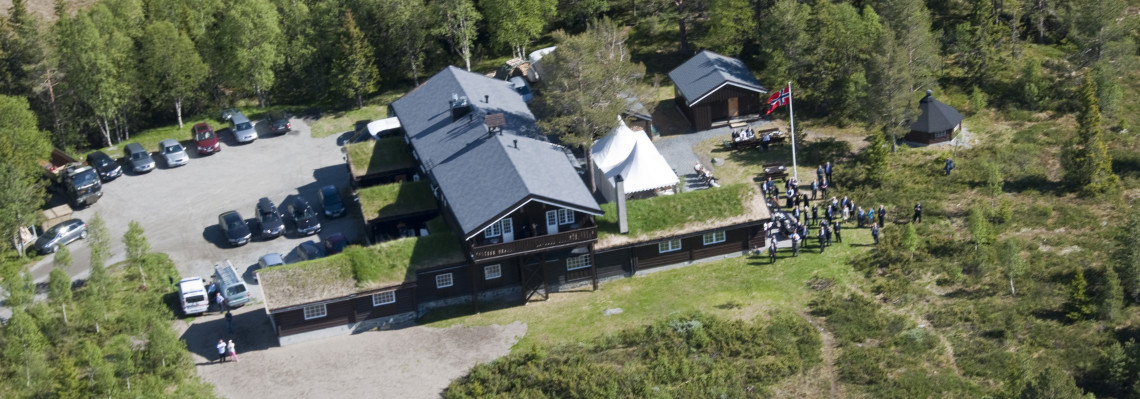 Vesle Skaugum
Vesle Skaugum som et alternativ til veteransamlinger
Luftforsvaret i samarbeide med Forsvarets veteranavdeling og Luftmilitært Samfund   invitererLuftforsvarets veteraner fra internasjonale operasjoner og Luftforsvarets veteraner *, alle med famile, til Luftmilitær veteranhelg
på Luftforsvarets feriested Vesle Skaugum
fredag 28. – 30. oktober 2016*personell som tidligere har tjenestegjort i Luftforsvaret
Hva er Vesle Skaugum?
Luftforsvarets feriested på Golsfjellet.
Historie fra Little Norway i Canada. 
Åpnet 22. mars 1953 av kronprins Olav.
Stedet har gjennomgått mange oppdateringer.
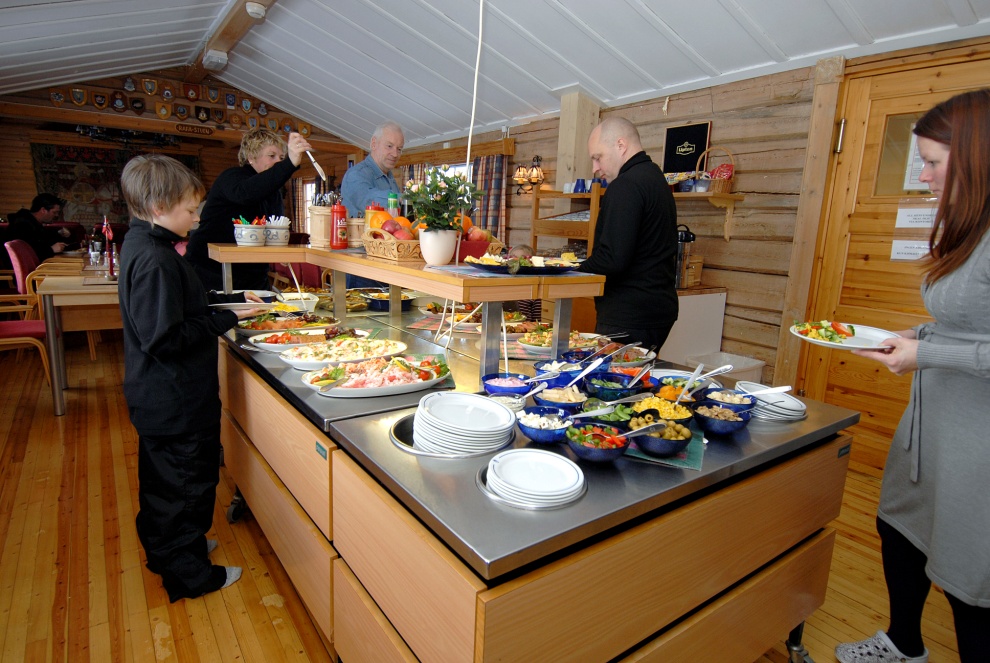 Kapasiteter
Totalt 54 sengeplasser.
18 rom og 1 hytte.
5 rom inne med eget bad + hytte med eget bad.
Møte - og konferansefasiliteter.
Wi – Fi.
Grillhytte.
Tilgang til svømmebasseng ved Oset høyfjellshotell 500 meter unna.
Rike muligheter for friluftsliv.
Hyttepreget atmosfære.
2 1/2 timers kjøring fra Oslo.
Fasiliteter og tilbud
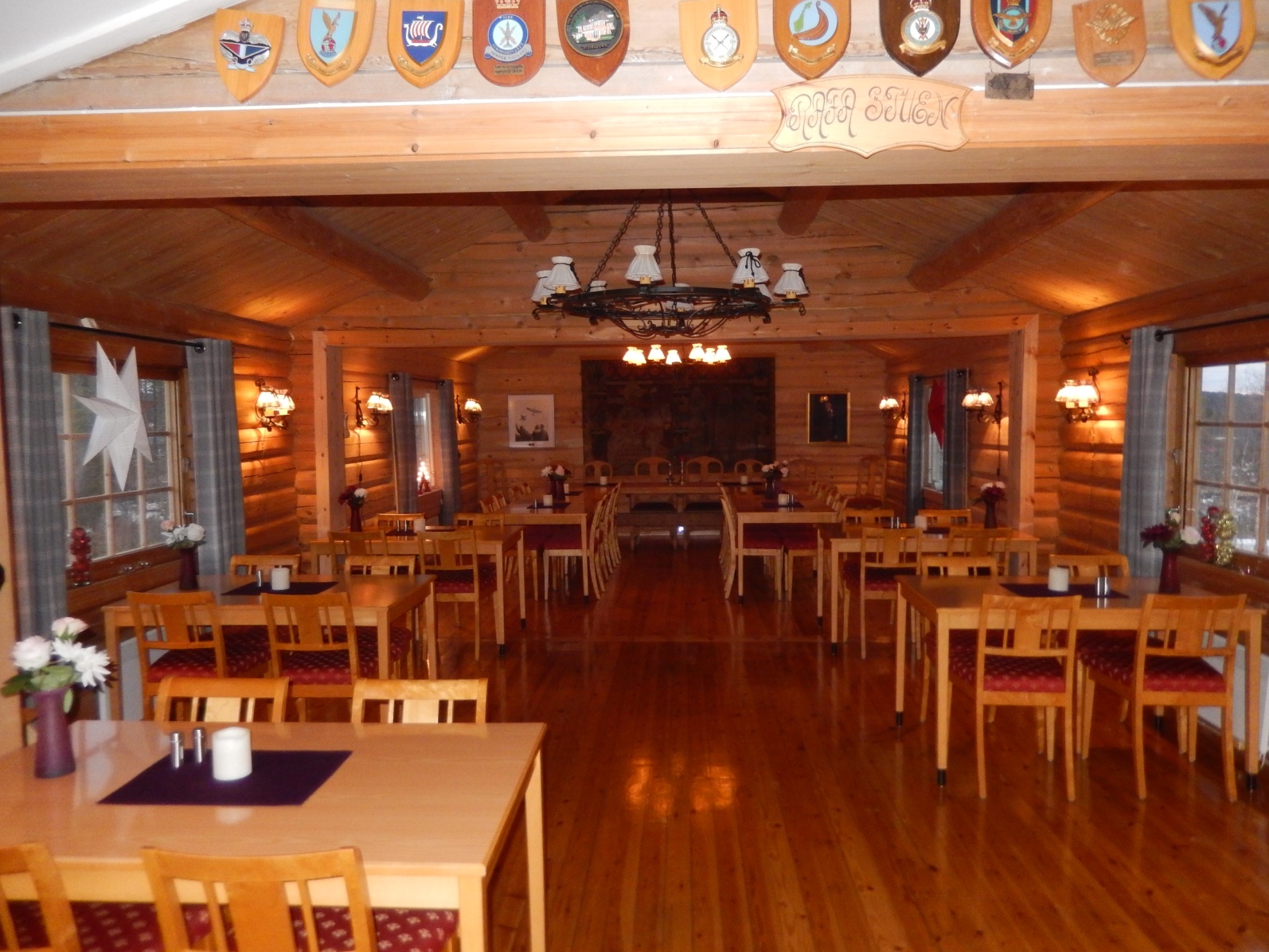 Spisesal for 40 – 50 gjester
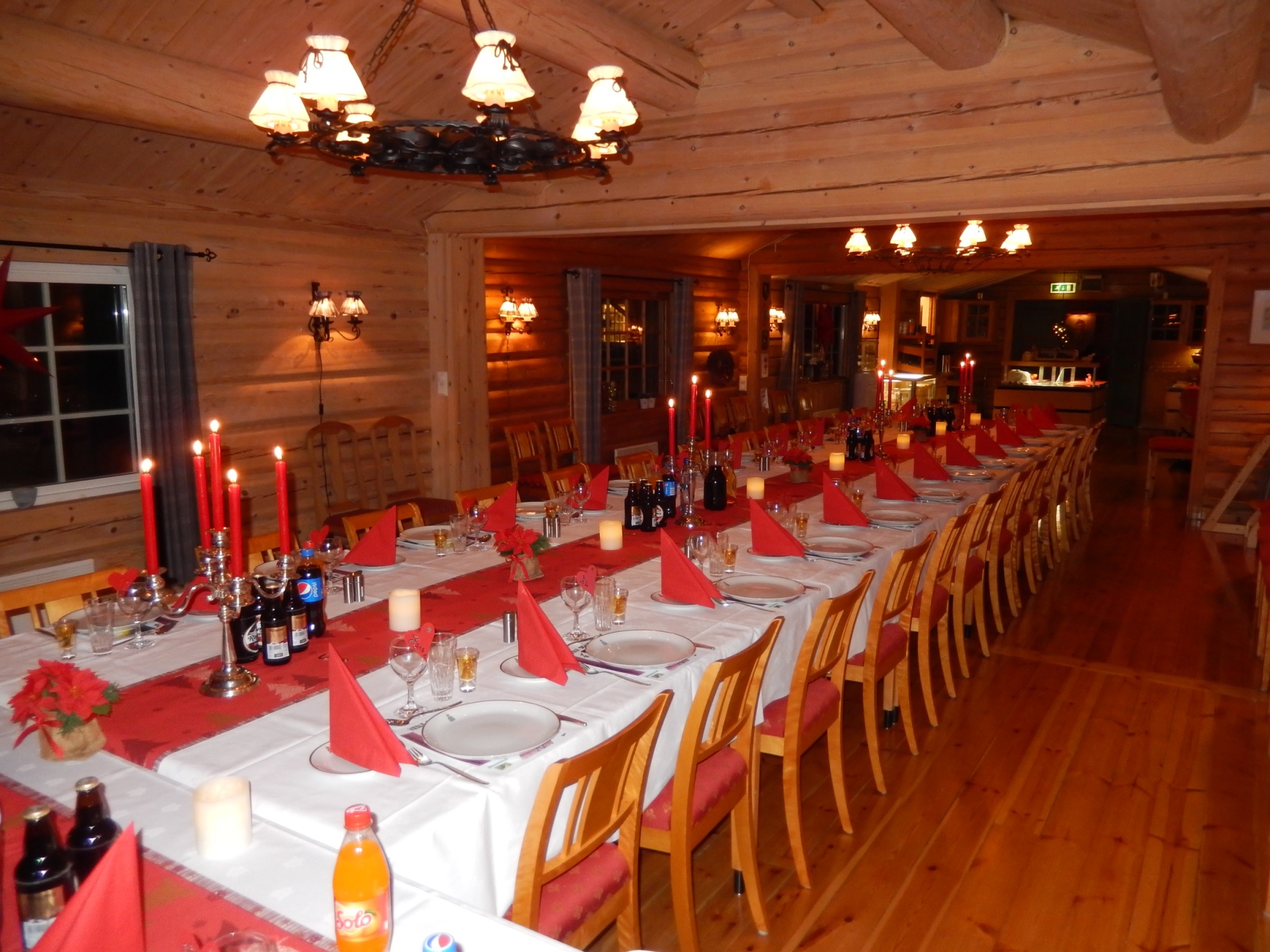 Pyntet til julebord
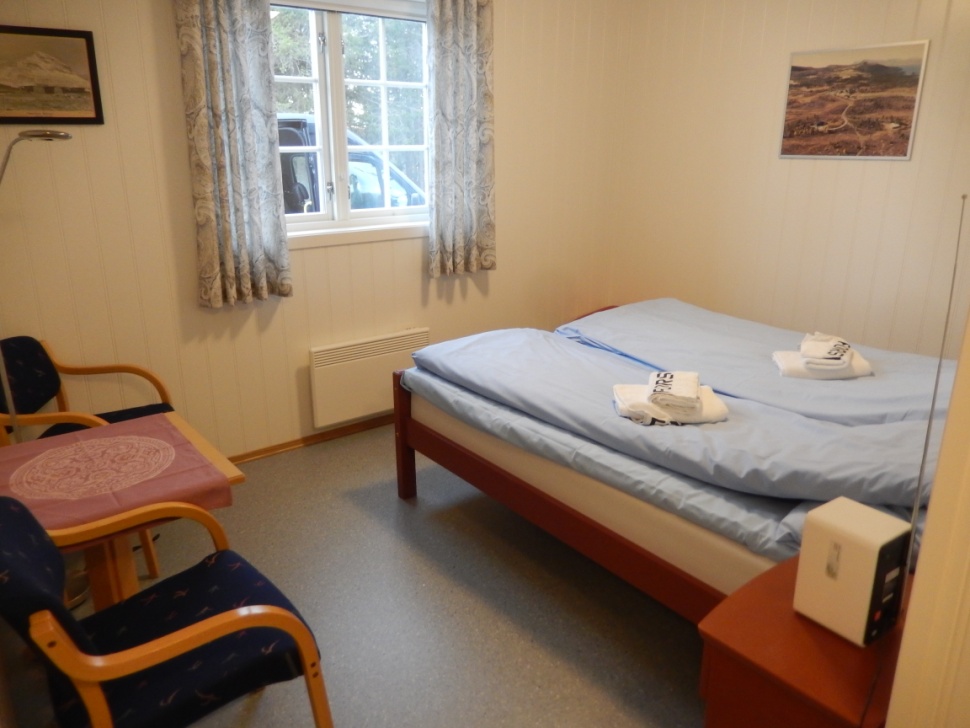 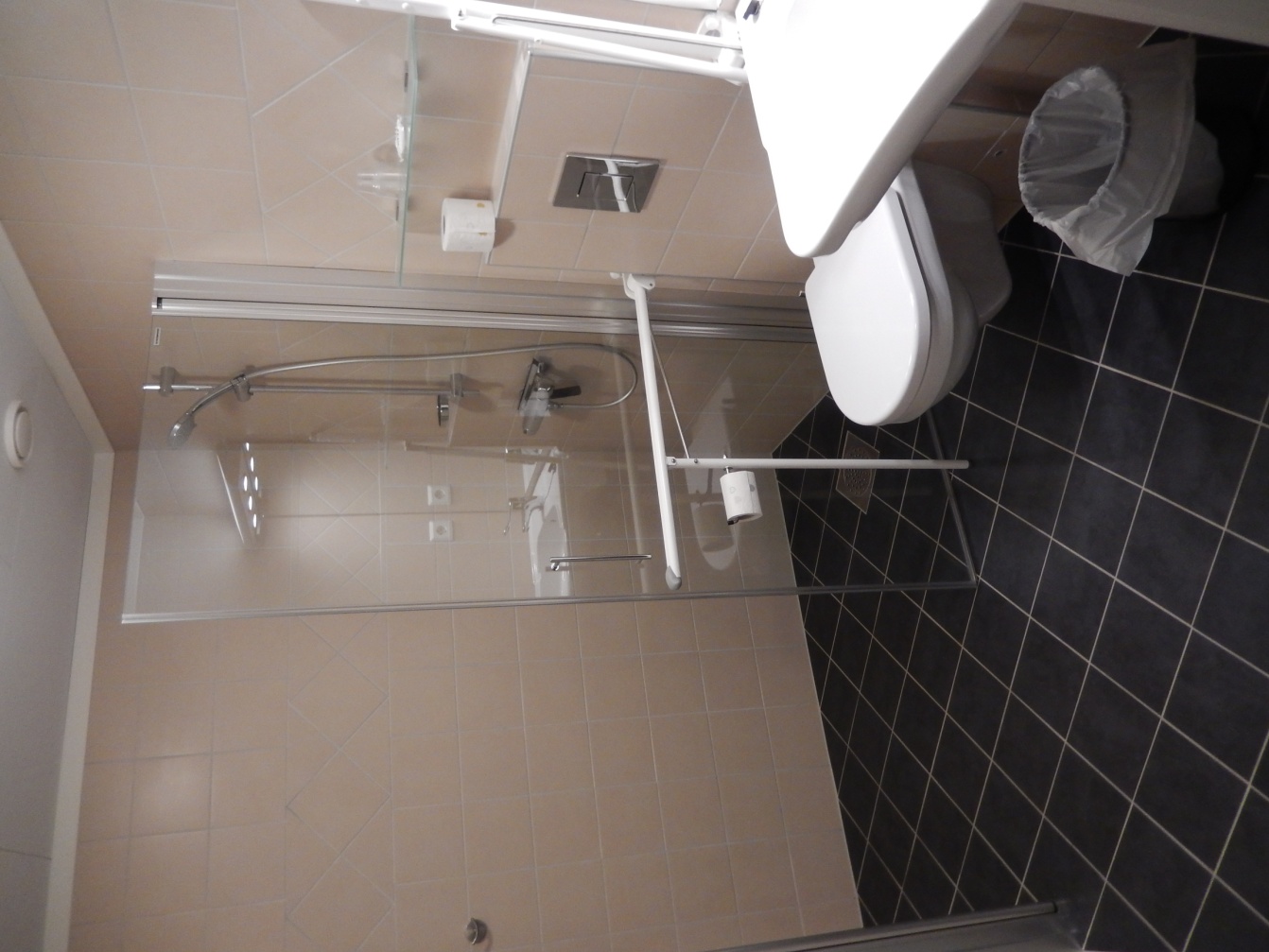 Handikaprom med eget bad
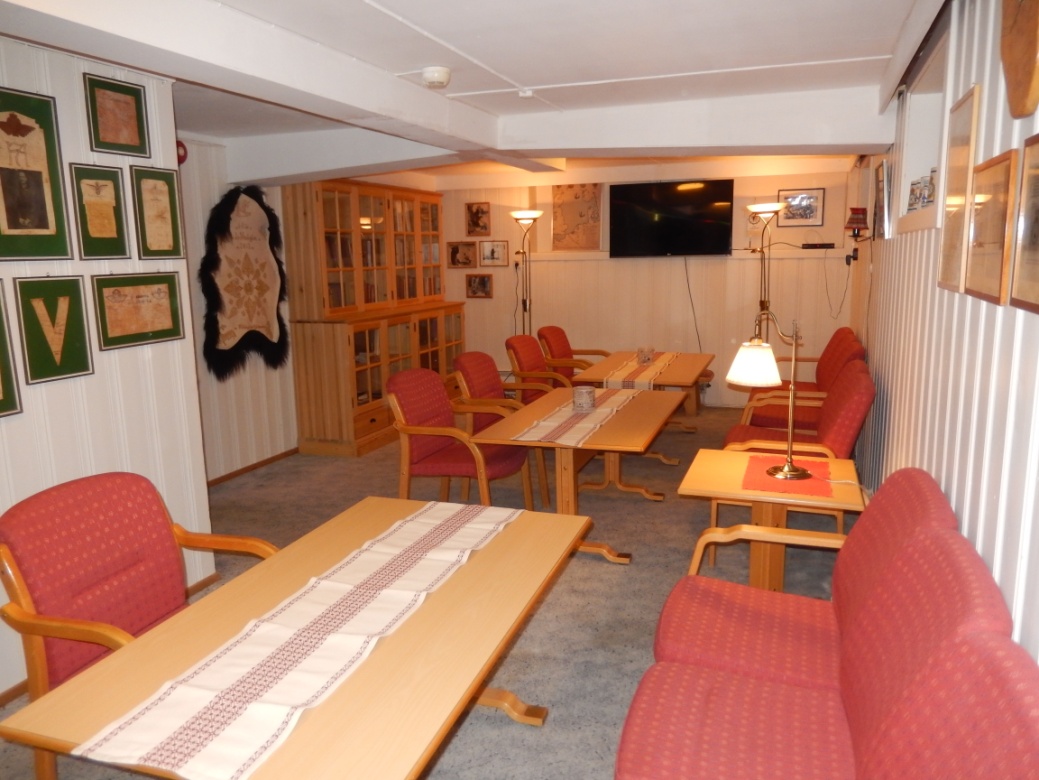 Stort TV rom
Vesle Skaugum har to konferanserom.
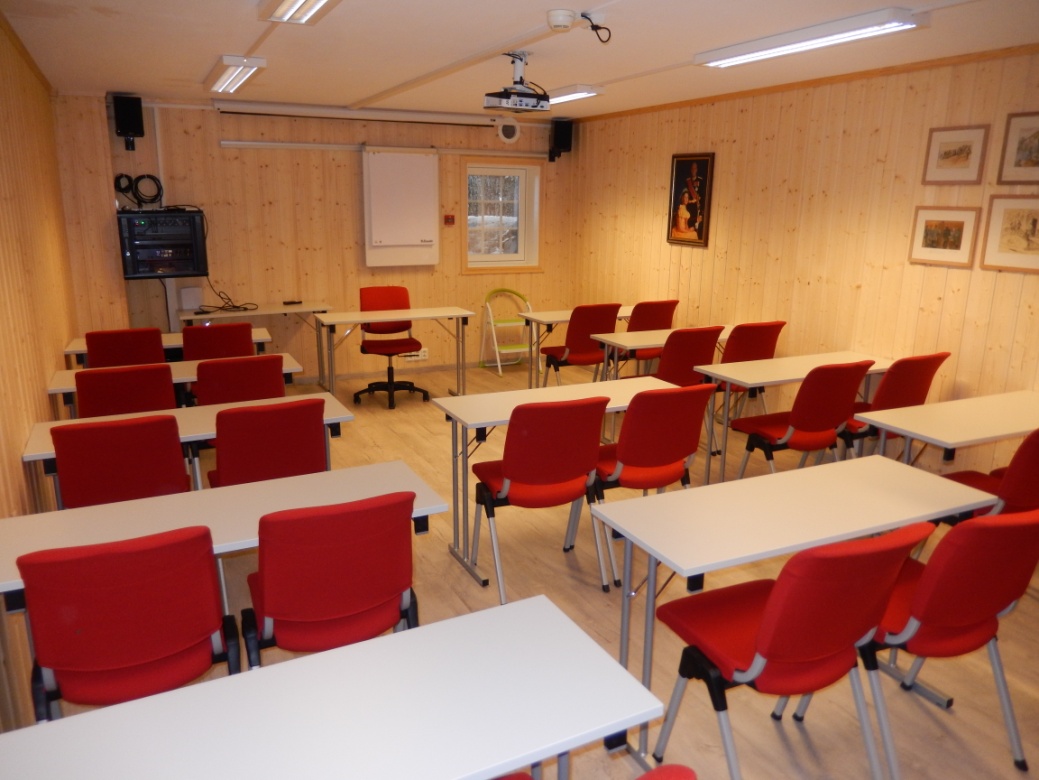 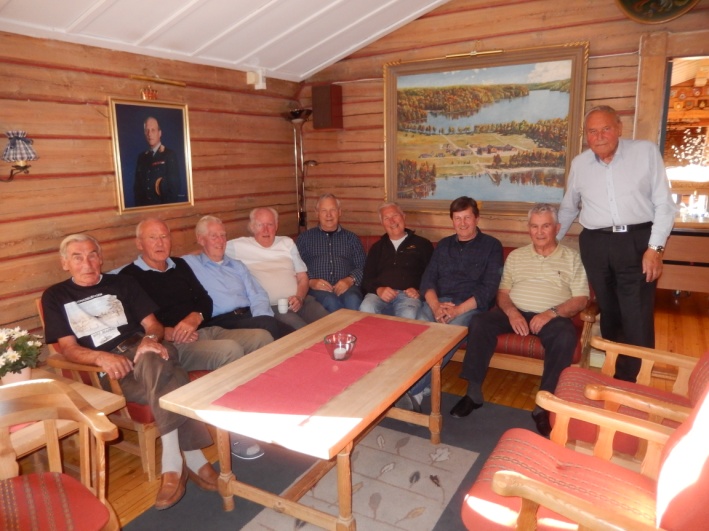 Stor peisestue
Takk for oppmerksomheten
Hjemmeside for Vesle Skaugum

www.vesleskaugum.no
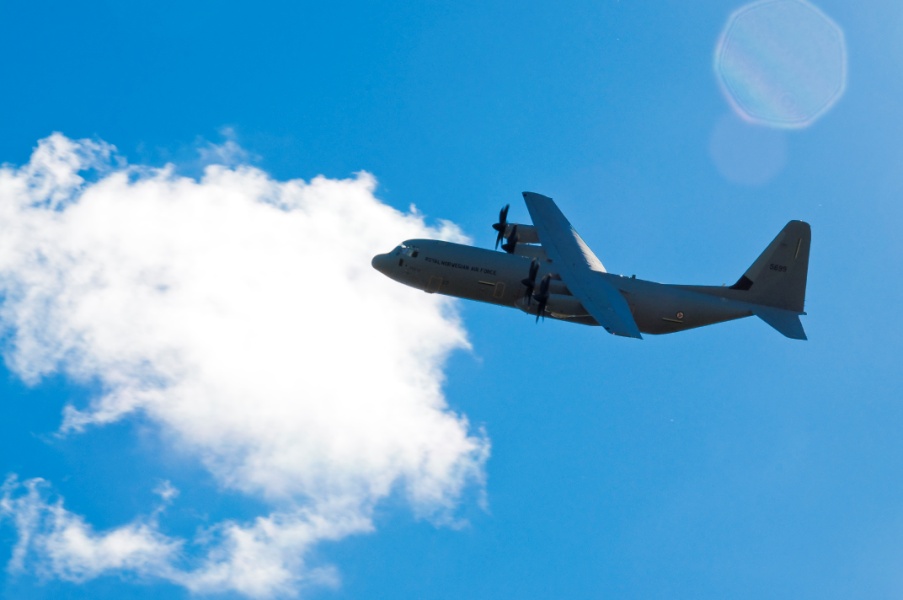 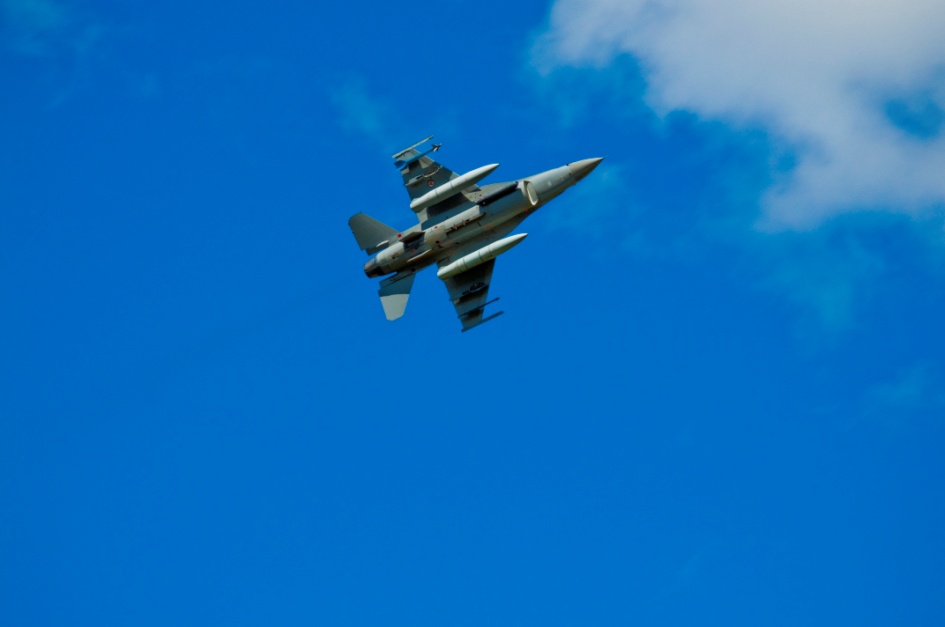